Energy Emergency Operations
1
ERCOT Role & Responsibilities
2
3
4
ERCOT Energy Emergency Alert Communications
5
*Depending on system conditions overall, ERCOT Operations has some discretion regarding emergency levels and specific actions, based on these  guidelines.	
   **Emergency Response Service (ERS) may include 10-minute, 30-minute and Weather-Sensitive Demand Response resources.	
    ***Sign up for Emergency Alerts and News Bulletins email lists at http://lists.ercot.com
Nodal Protocol 6.5.9, Emergency Operations
NP 6.5.9.3(2) – Communication under Emergency ConditionsThe type of communication ERCOT issues is determined primarily on the basis of the time available for the market to respond before an Emergency Condition occurs.  The timing of these communications could range from days in advance to immediate.  If there is insufficient time to allow the market to react, ERCOT may bypass one or more of the communication steps.

Operating Condition Notice (OCN) [NP 6.5.9.3.1]
Advisory [NP 6.5.9.3.2]
Watch [NP 6.5.9.3.3]
Emergency Notice [NP 6.5.9.3.4]

Note: TAC-approved greybox language associated with NPRR857 clarifies additional responsibilities throughout NP 6.5.9. Greybox language for NPRR930 introduces the Advanced Action Notice (AAN) process that will be inserted in NP 6.5.9.3.1.1 upon system implementation.
6
Nodal Protocol 6.5.9.3.4, Emergency Notice
(2) ERCOT shall issue an Emergency Notice for one or both of the following reasons:
ERCOT cannot maintain minimum reliability standards (for reasons including fuel shortages) during the Operating Period using every Resource practicably obtainable from the market; or
Immediate action cannot be taken to avoid or relieve a Transmission Element operating above its Emergency Rating.
(3) The actions ERCOT takes during an Emergency Condition depend on the nature and severity of the situation.
(5) If the Emergency Condition is the result of a transmission problem, ERCOT shall act immediately to return the ERCOT System to a reliable condition, including instructing Resources to change output, curtailing any remaining DC Tie Load, and instructing TSPs or DSPs to drop Load.
7
TDSP/DSP Role & Responsibilities
8
ERCOT will declare EEA levels according to available Physical Responsive Capability (PRC) MW reserves, and will take the steps outlined in NOG 4.5.3.3, EEA Levels, to maintain steady state system frequency near 60 Hz and restore PRC appropriate for each EEA level.
When the TDSP/DSP receives Energy Emergency Alert (EEA) Load Shedding instructions from ERCOT, the TDSP/DSP’s responsibility is to perform all necessary actions as prescribed in the ERCOT Nodal Operating Guides (NOG) Section 4, Emergency Operations within the timelines as specified throughout this section.
Section 4: Emergency Operation
9
Example: Timing of ERCOT Instructions to TDSPs
Initial Instructions:
ERCOT will instruct TDSP/DSPs to shed X MWs on the Distribution System within 30 minutes.

Follow-up Instructions:
After completing the initial 30 minute instruction, ERCOT operator may continue with further instructions if the PRC has not been restored. 
Follow up instructions can range from ten (10) to thirty (30) minute durations with specific instructions for TDSP/DSPs to continue load shedding procedures until ERCOT declares the EEA event has been terminated (see slide 12-13)

Note: TDSPs rotate outages on the Distribution system only. The Transmission system is not subject to rotating outages.
10
Nodal Operating Guide 4.5.3.4, Load Shed Obligation
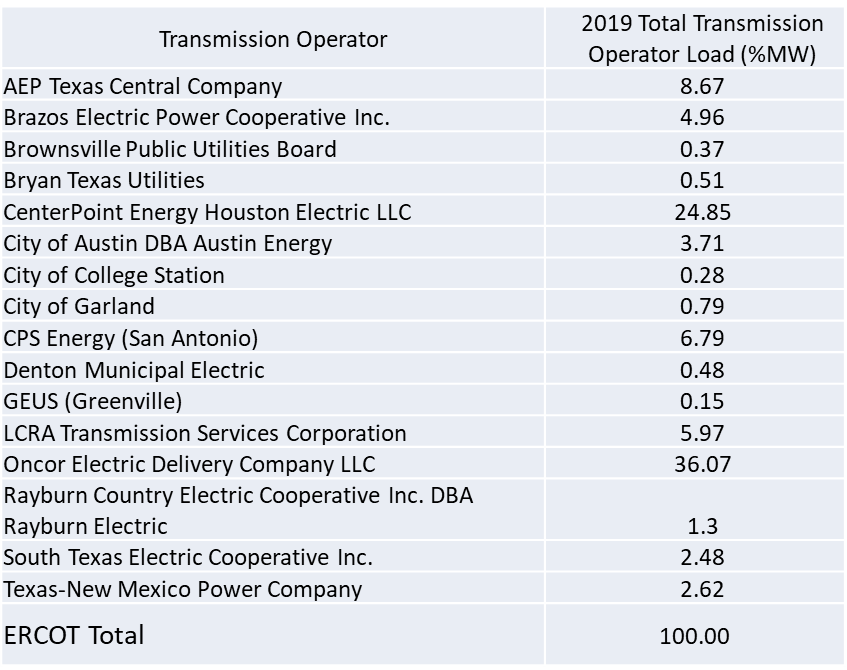 11
EEA Termination
12
Nodal Operating Guide 4.5.3.5, EEA Termination
(1)	ERCOT shall:
(a) Continue EEA until sufficient Resources are available to ERCOT to eliminate the shortfall and restore adequate reserves; 
(b) Restore full reserve requirements (normally 2300 MW); 
(c) Terminate the levels in reverse order, where practical; 
(d) Notify each QSE and TO of EEA level termination; and
(e) Maintain a stable ERCOT System frequency when restoring Load.
(2)	QSEs and TOs shall:
(a) Implement actions to terminate previous actions as EEA levels are released in accordance with these Operating Guides;
(b) Notify represented Market Participants of EEA levels changes;
(c) Report back to the ERCOT System Operator when each level is accomplished; and
(d) Loads will be restored when specifically authorized by the ERCOT.
13
Additional ERCOT Communications Information
Reference Information:
Tips for Conservation: http://ercot.com/about/conservation 
ERCOT EEA Communications Matrix: http://www.ercot.com/content/wcm/lists/144929/ERCOT_Energy_Emergency_Alert_Communications_Matrix_May_2018.pdf 
ERCOT EEA Tools One-Pager: http://www.ercot.com/content/wcm/lists/190195/EEA_Tools_OnePager_FINAL.PDF
14
Questions?
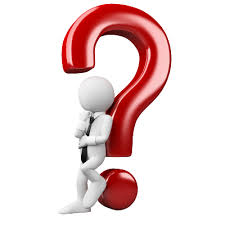 15